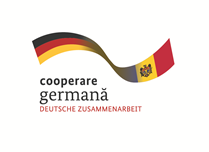 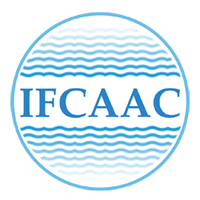 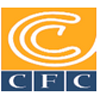 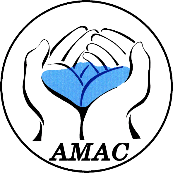 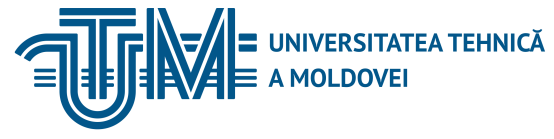 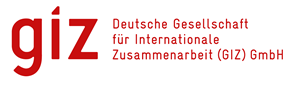 INSTITUTUL DE FORMARE CONTINUĂ ÎN DOMENIUL ALIMENTĂRII CU APĂ ŞI CANALIZĂRII
PENTRU MEMBRII ASOCIAȚIEI „MOLDOVA APĂ-CANAL”
Curs de instruire pentru angajații operatorilor „Apă-Canal”Modulul 13:  Problemele actuale de contabilitate și impozitare a mijloacelor de transport și a mecanismelor. Modificările fiscale în RM pentru anul 2017.Sesiunea 6:  Contabilitatea datoriilor pe lung si datoriilor pe termen scurt (mijloace de transport şi mecanisme)Expert conf. univ. dr. Margareta Vîrcolicilector superior Lidia Surdu28-29-30 noiembrie 2017,  Chișinău
06/12/2017
Margareta Vîrcolici
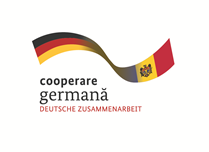 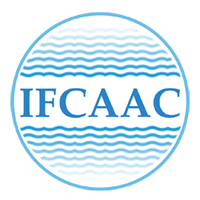 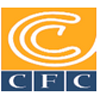 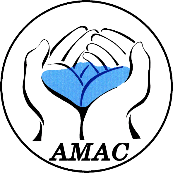 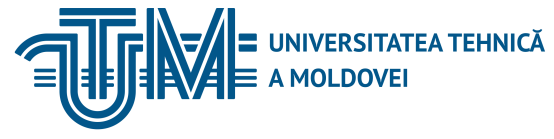 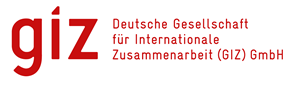 INSTITUTUL DE FORMARE CONTINUĂ ÎN DOMENIUL ALIMENTĂRII CU APĂ ŞI CANALIZĂRII
PENTRU MEMBRII ASOCIAȚIEI „MOLDOVA APĂ-CANAL”
Obiective:O1 Definirea şi structura datoriilor;O2 Contabilitatea datoriilor financiare pe termen lung si pe termen scurt;O3 Contabilitatea datoriilor comerciale pe termen lung si pe termen scurt.
06/12/2017
Margareta Vîrcolici
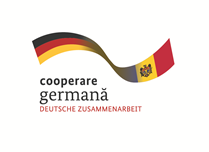 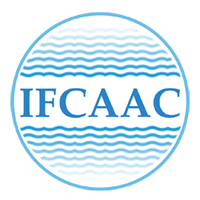 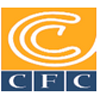 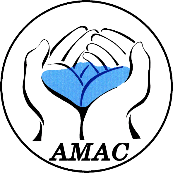 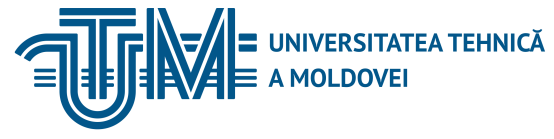 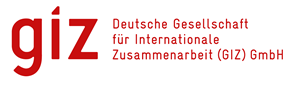 INSTITUTUL DE FORMARE CONTINUĂ ÎN DOMENIUL ALIMENTĂRII CU APĂ ŞI CANALIZĂRII
PENTRU MEMBRII ASOCIAȚIEI „MOLDOVA APĂ-CANAL”
Definirea şi structura datoriilor: Datoriile reprezintă angajamente de plată ale întreprinderii faţă de furnizori pentru bunurile procurate şi serviciile prestate, faţă de personalul angajat privind retribuirea muncii, faţă de stat privind plata impozitelor şi taxelor, faţă de alte persoane juridice şi fizice.
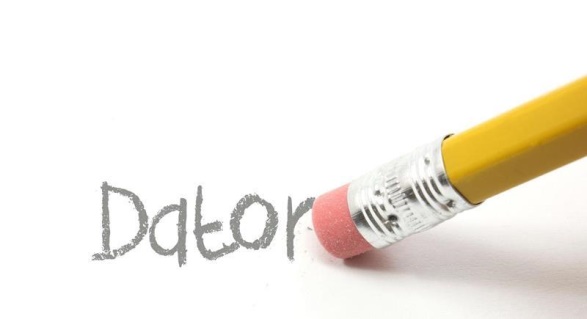 06/12/2017
Margareta Vîrcolici
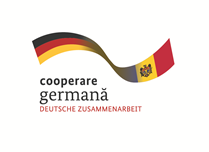 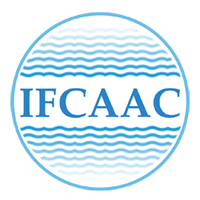 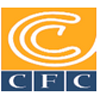 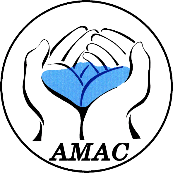 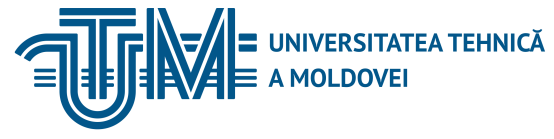 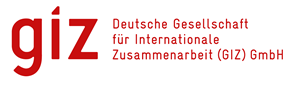 INSTITUTUL DE FORMARE CONTINUĂ ÎN DOMENIUL ALIMENTĂRII CU APĂ ŞI CANALIZĂRII
PENTRU MEMBRII ASOCIAȚIEI „MOLDOVA APĂ-CANAL”
Datoriile se constată şi pot fi reflectate în bilanţul contabil în cazul când se respectă următoarele condiţii:1. Există probabilitatea diminuării în viitor a activelor (mijloace băneşti şi alte active proprii) care sunt purtători de avantaje economice;2. Suma la care se constată datoriile poate fi evaluată verdict.
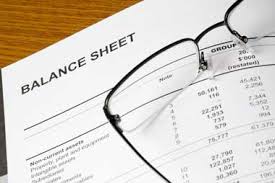 06/12/2017
Margareta Vîrcolici
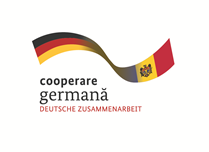 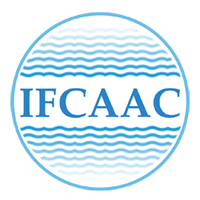 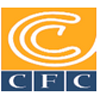 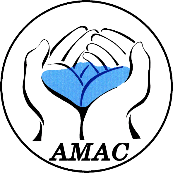 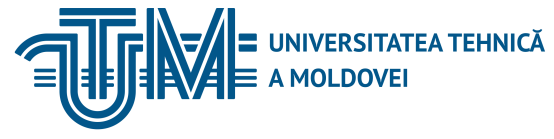 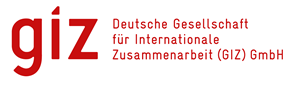 INSTITUTUL DE FORMARE CONTINUĂ ÎN DOMENIUL ALIMENTĂRII CU APĂ ŞI CANALIZĂRII
PENTRU MEMBRII ASOCIAȚIEI „MOLDOVA APĂ-CANAL”
După constatarea datoriilor, acestea se reflectă în contabilitate în baza principiului specializării exerciţiilor – atunci când au fost înregistrate în documentele contabile, fiind incluse în rapoartele financiare în perioada la care se referă, dar nu atunci când se plătesc mijloace băneşti sau se transmit alte active în schimb.   Rapoartele financiare întocmite în baza principiului specializării exerciţiilor informează utilizatorii nu numai despre tranzacţiile anterioare, ci şi despre angajamentele de plată a mijloacelor băneşti în perspectivă.
06/12/2017
Margareta Vîrcolici
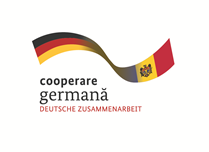 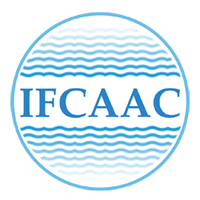 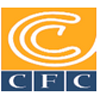 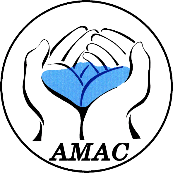 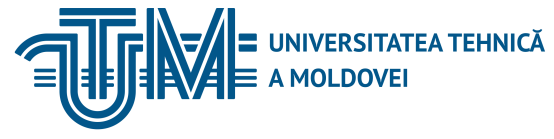 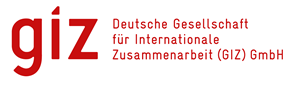 INSTITUTUL DE FORMARE CONTINUĂ ÎN DOMENIUL ALIMENTĂRII CU APĂ ŞI CANALIZĂRII
PENTRU MEMBRII ASOCIAȚIEI „MOLDOVA APĂ-CANAL”
Contabilitatea datoriilor financiare pe termen lung si pe termen scurt:   Datoriile financiare  cuprind  creditele şi împrumuturi.   Creditele sunt primite de la instituţiile financiare, iar împrumuturile pot fi primite de la întreprinderi, persoane fizice şi personalul întreprinderii.   În funcţie de termenul rambursării, creditele bancare şi împrumuturile pot fi pe termen scurt şi pe termen lung.   Creditele şi împrumuturile pot fi primite direct sub formă de mijloace băneşti în urma încheierii unui contract de credit sau de împrumut între creditor şi debitor. Creditele şi împrumuturile pot fi primite şi în valuta străină.
06/12/2017
Margareta Vîrcolici
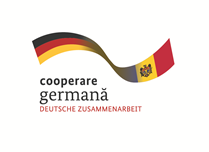 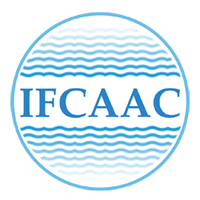 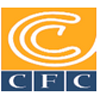 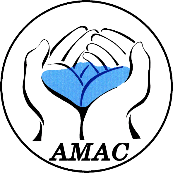 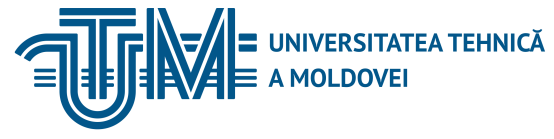 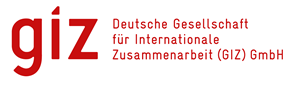 INSTITUTUL DE FORMARE CONTINUĂ ÎN DOMENIUL ALIMENTĂRII CU APĂ ŞI CANALIZĂRII
PENTRU MEMBRII ASOCIAȚIEI „MOLDOVA APĂ-CANAL”
Evidenţa analitică a creditelor bancare şi împrumuturilor se ţine pe feluri de credite şi împrumuturi, pe termen de rambursare, creditori şi băncile care le-au acordat.   Pentru evidenţa creditelor bancare pe termen scurt şi lung sunt destinate următoarele conturi:	511 “Credite bancare pe termen scurt”	411 “Credite bancare pe lung scurt“.   Pentru evidenţa împrumuturilor pe termen scurt şi lung sunt destinate conturile respective:         512 “ Împrumut pe termen scurt“         412 “ Împrumut pe termen lung“.
06/12/2017
Margareta Vîrcolici
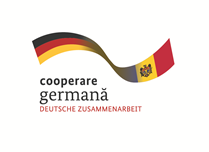 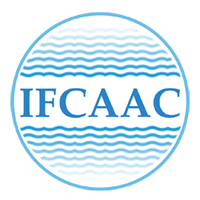 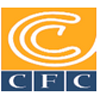 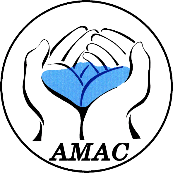 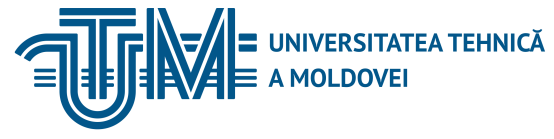 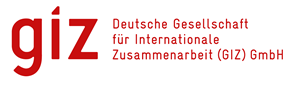 INSTITUTUL DE FORMARE CONTINUĂ ÎN DOMENIUL ALIMENTĂRII CU APĂ ŞI CANALIZĂRII
PENTRU MEMBRII ASOCIAȚIEI „MOLDOVA APĂ-CANAL”
Creditele bancare şi împrumuturile primite se reflectă prin următoare formule contabile: Dt    241, 242, 243 Ct   511, 512, 411, 412, 513, 413, etc.
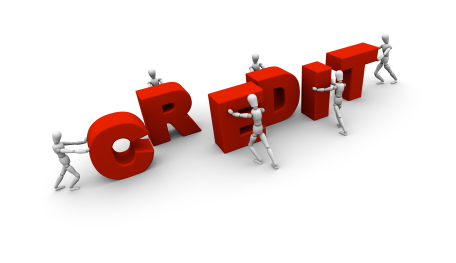 06/12/2017
Margareta Vîrcolici
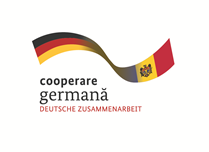 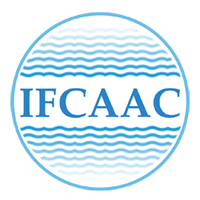 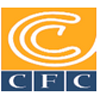 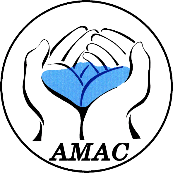 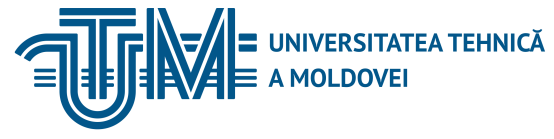 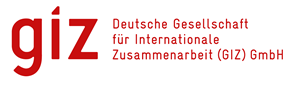 INSTITUTUL DE FORMARE CONTINUĂ ÎN DOMENIUL ALIMENTĂRII CU APĂ ŞI CANALIZĂRII
PENTRU MEMBRII ASOCIAȚIEI „MOLDOVA APĂ-CANAL”
Contabilitatea datoriilor comerciale pe termen lung si pe termen scurt: Datoriile comerciale cuprind angajamentele de plată ale întreprinderii faţă de furnizori, antreprenori şi alţi creditori pentru activele procurate, avansurile primite şi serviciile de care întreprinderea a beneficiat.
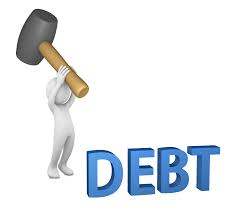 06/12/2017
Margareta Vîrcolici
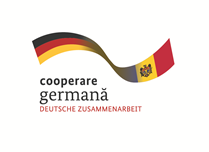 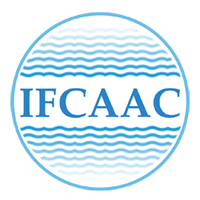 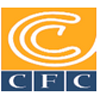 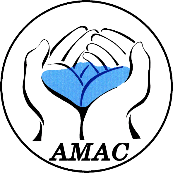 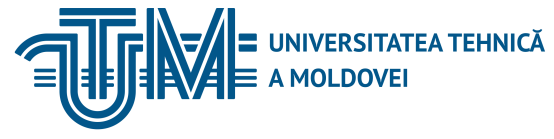 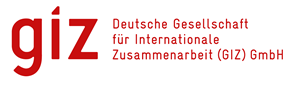 INSTITUTUL DE FORMARE CONTINUĂ ÎN DOMENIUL ALIMENTĂRII CU APĂ ŞI CANALIZĂRII
PENTRU MEMBRII ASOCIAȚIEI „MOLDOVA APĂ-CANAL”
Evidenţa analitică a datoriilor comerciale se ţine pe fiecare furnizor, antreprenor, creditor, pe termen de apariţie şi de stingere a datoriilor.   Pentru evidenţa sintetică a datoriilor comerciale şi a avansurilor primite pe termen scurt sunt destinate conturile de pasiv:521 „Datorii comerciale cirente”  522 „Datorii curente fata de partile afiliate ”523 „Avansuri primite curente”544 “Alte datorii curente”.
06/12/2017
Margareta Vîrcolici
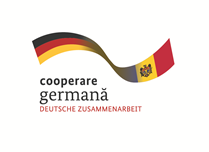 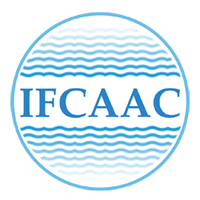 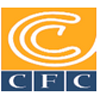 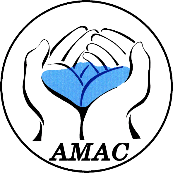 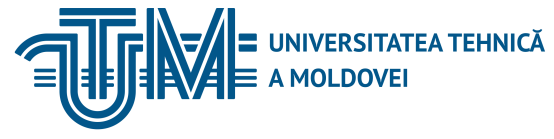 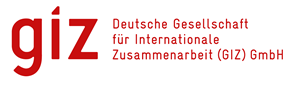 INSTITUTUL DE FORMARE CONTINUĂ ÎN DOMENIUL ALIMENTĂRII CU APĂ ŞI CANALIZĂRII
PENTRU MEMBRII ASOCIAȚIEI „MOLDOVA APĂ-CANAL”
Achitarea datoriilor faţă de furnizori pentru bunurile materiale procurate în ţară şi peste hotarele ei se reflectă prin întocmirea formulelor contabile, în funcţie de formele de decontare:1. Prin conturile bancare:         Dt 521, 522, 544, etc        Ct 242, 2432. Prin schimbul de mărfuri (servicii):        Dt 521        Ct 2213. Pe seama avansurilor acordate anterior:       Dt 521, 522, 544, etc      Ct 224.
06/12/2017
Margareta Vîrcolici
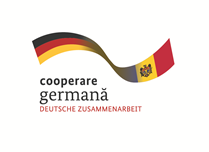 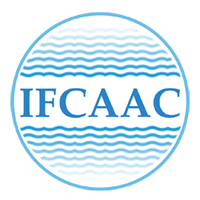 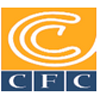 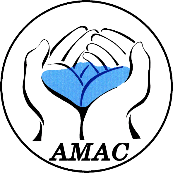 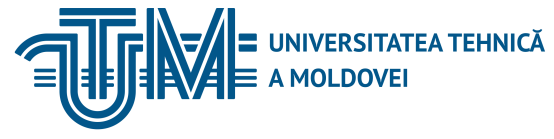 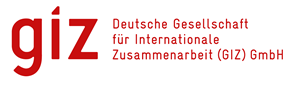 INSTITUTUL DE FORMARE CONTINUĂ ÎN DOMENIUL ALIMENTĂRII CU APĂ ŞI CANALIZĂRII
PENTRU MEMBRII ASOCIAȚIEI „MOLDOVA APĂ-CANAL”
În cazul neachitării la timp a datoriilor faţă de furnizori conform contractului, pot fi calculate amenzi care se reflectă prin formula contabilă:Dt  714 Ct 521 ,522, 544, etc.   Întreprinderea poate să primească avansuri în contul vânzărilor ulterioare a producţiei fabricate (prestării serviciilor) care până la livrarea producţiei (prestarea serviciilor) se consideră datorii. Primirea şi utilizarea avansurilor se reflectă în contabilitate prin întocmirea următoarelor formule contabile:
06/12/2017
Margareta Vîrcolici
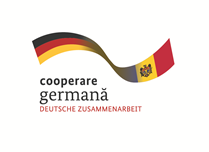 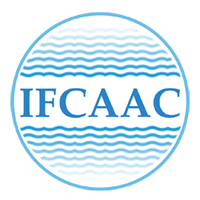 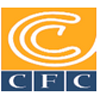 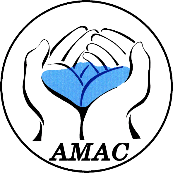 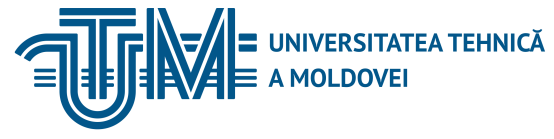 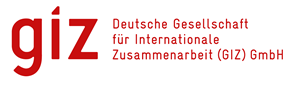 INSTITUTUL DE FORMARE CONTINUĂ ÎN DOMENIUL ALIMENTĂRII CU APĂ ŞI CANALIZĂRII
PENTRU MEMBRII ASOCIAȚIEI „MOLDOVA APĂ-CANAL”
1. La suma avansurilor primite:Dt   241, 242, 243Ct   523 2. La suma TVA aferentă avansurilor primite:Dt   225 Ct   534 3. La achitarea sumei TVA aferentă avansului primit:Dt   534 Ct   242 4. Suma  TVA achitată în avans se trece în contul sumei calculate la valoarea produselor livrate prin formula contabilă:Dt   534 Ct  225 .
06/12/2017
Margareta Vîrcolici
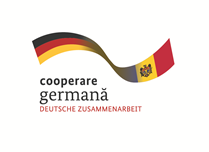 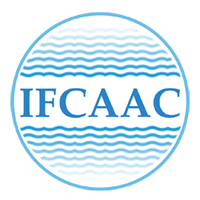 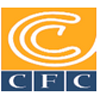 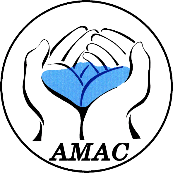 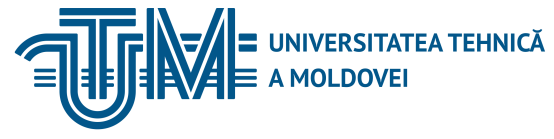 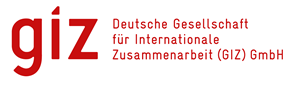 INSTITUTUL DE FORMARE CONTINUĂ ÎN DOMENIUL ALIMENTĂRII CU APĂ ŞI CANALIZĂRII
PENTRU MEMBRII ASOCIAȚIEI „MOLDOVA APĂ-CANAL”
Bibliografie:1. SNC “Capital propriu si datorii” aprobat prin Ordin nr.118 din 06.08.2013 privind aprobarea Standardelor Naţionale de Contabilitate //Monitorul Oficial 177-181/1224, 16.08.2013;2. Baieşu M., “Managementul Resurselor Umane”. Chişinău, ASEM; 2004;3. Alexandru NEDERIŢA, articol “Corespondenţa conturilor privind contabilitatea datoriilor pe termen lung” publicat in revista “Contabilitate si Audit” nr. 9 anul 2017;4. Alexandru NEDERIŢA, articol “Corespondenţa conturilor privind contabilitatea datoriilor curente” publicat in revista “Contabilitate si Audit” nr. 10 anul 2017;
06/12/2017
Margareta Vîrcolici
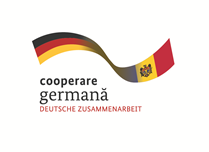 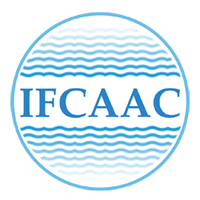 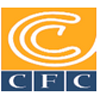 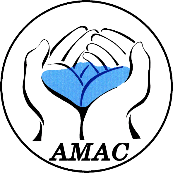 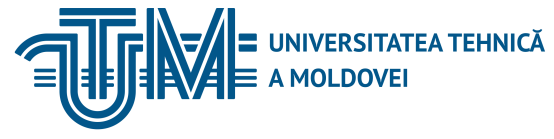 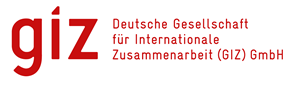 INSTITUTUL DE FORMARE CONTINUĂ ÎN DOMENIUL ALIMENTĂRII CU APĂ ŞI CANALIZĂRII
PENTRU MEMBRII ASOCIAȚIEI „MOLDOVA APĂ-CANAL”
Vă mulțumim pentru atenție
www.ifcaac.amac.md 
ifcaac@fua.utm.md 
telefon: (022) 77-38 22
 
www.amac.md 
apacanal@yandex.ru  
telefon: (022) 28-84-33
In cooperare cu
Proiect co-finanțat de
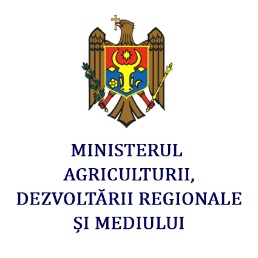 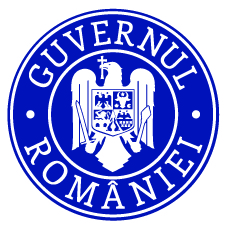 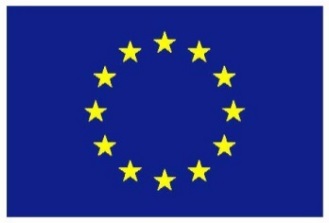 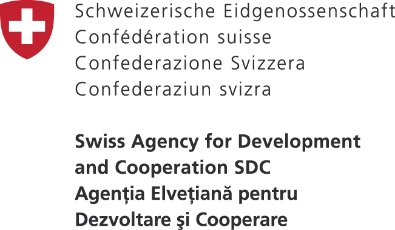 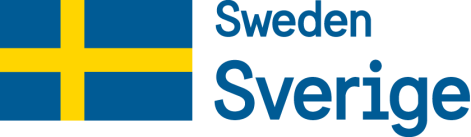 06/12/2017
Margareta Vîrcolici
06/12/2017
XXX